Дополнительная общеразвивающая
 программа
РОСТОЧЕК
Программа разработана Овсянниковой Юлией Владимировной,педагогом дополнительного образованияОБОУ ДОД «Курский ОДЭБЦ»г.Курск
Структура программы.
Программа эколого-биологическогонаправления, общеразвивающая,модифицированная, интегрированная.
Цель программы.

создавать условия для формирования познавательного интереса у обучающихся к растениеводческой деятельности, углублять их биологические знания, совершенствовать практические навыки по выращиванию овощных культур.
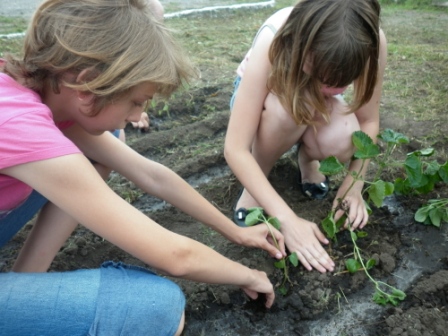 Образовательные задачи
дать представление о растениеводстве как о науке и представление об овощных культурах, их происхождении, способах выращивания; 
научить применять полученные теоретические знания на практике;
раскрыть основные понятия: почва, плодородие, Красная книга, агротехника, факторы урожайности.
Развивающие задачи:
формировать навыки работы с информационными источниками;
учиться работать с химическим и биологическим оборудованием;
развивать навыки исследовательской деятельности и опытнической работы на учебно – опытном участке, теплице;
создавать условия для работы индивидуально, в паре, группе.
Воспитательные задачи:
воспитывать любовь и бережное  отношение к природным богатствам;
прививать любовь к родному краю, своей малой Родине; 
создавать условия для воспитания чувства ответственности и внимательного отношения к людям;
способствовать укреплению здоровья обучающихся.
Актуальность.
Программа «Росточек» особенно актуальна на сегодняшний день, она дает возможность обучающимся окунуться в удивительный мир растений, познать радость от выращивания своими руками необычных и редких овощных культур.
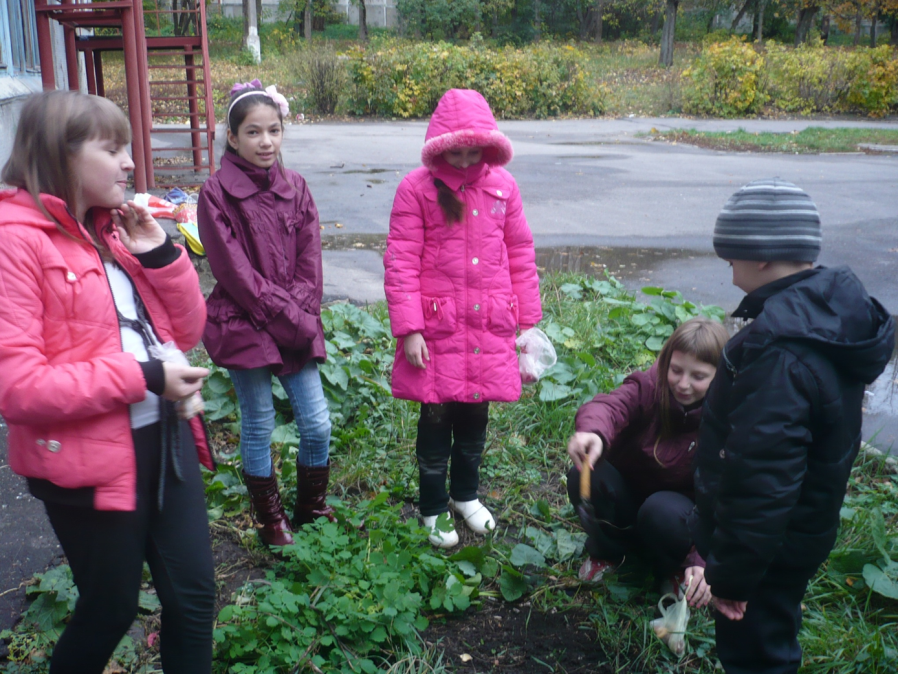 Новизна программы .
В настоящее время увеличился спрос на  редкие и экзотические овощные культуры, возрос интерес в дополнительных знаниях по овощеводству. На учебно-опытных участках Центра можно не только встретить, но и вырастить овощные культуры нетипичные для наших климатических условий. Необычная форма, цвет и возможность, попробовать выращенную своими руками «экзотику», привлекает обучающихся.
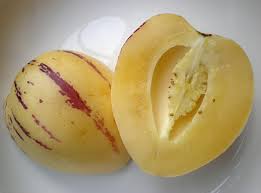 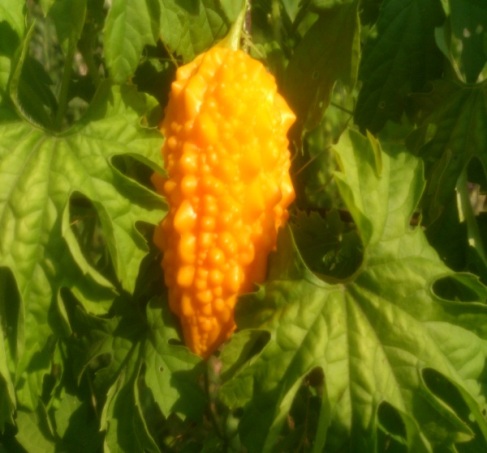 Условия реализации программы.
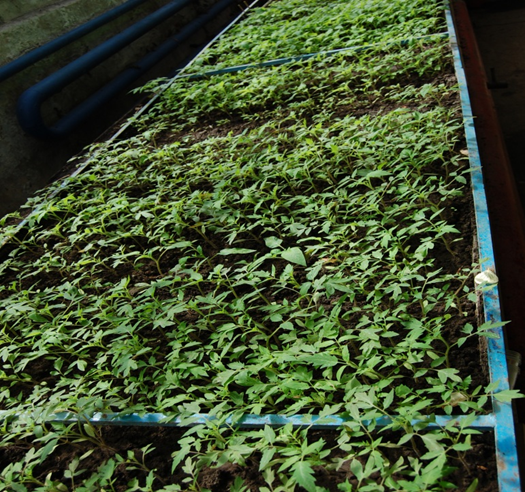 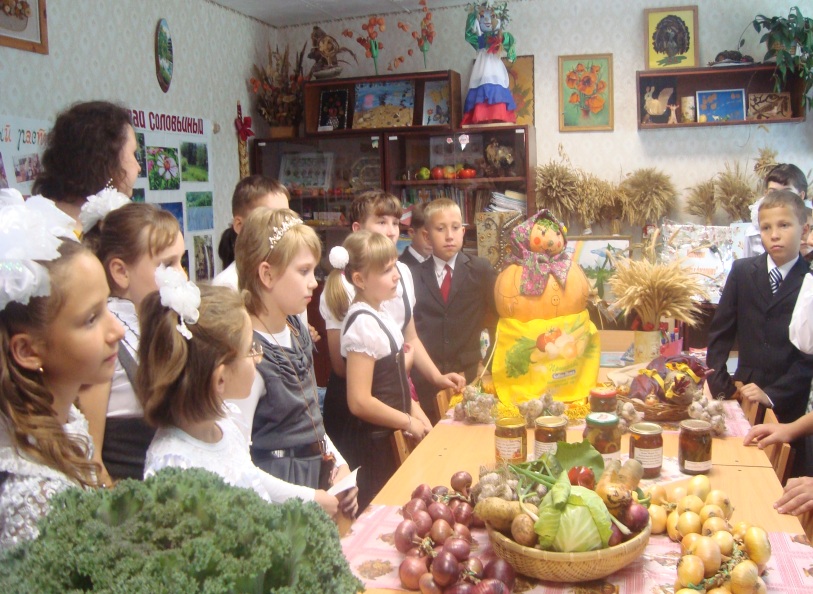 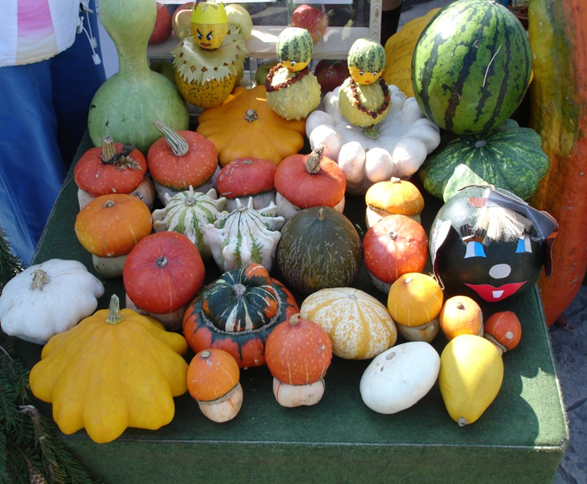 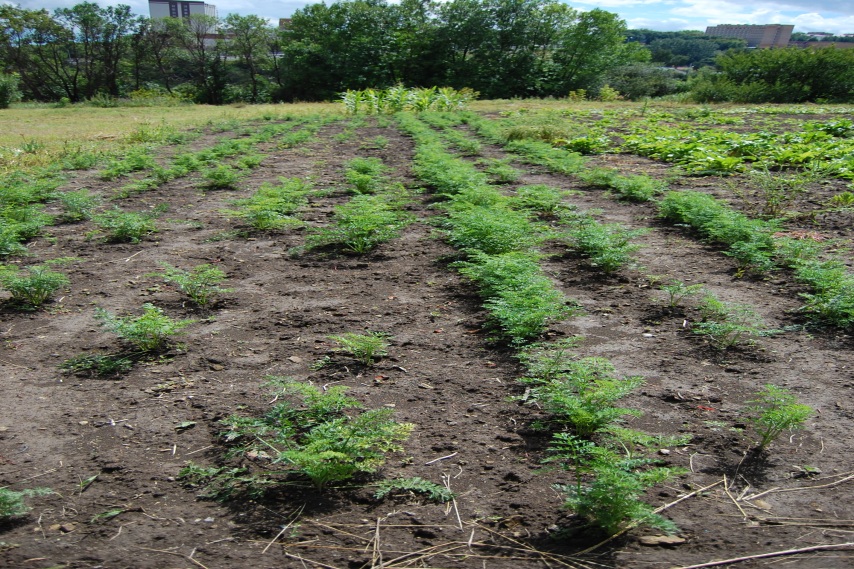 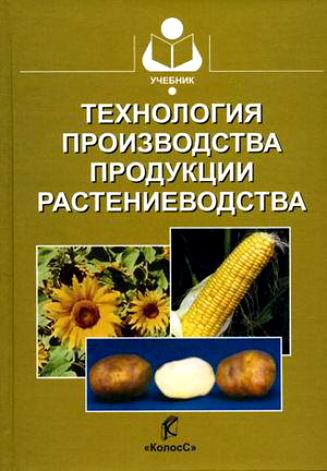 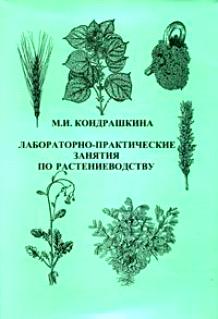 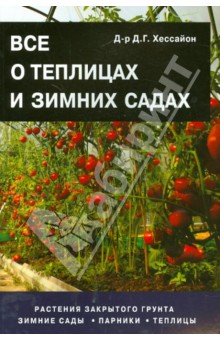 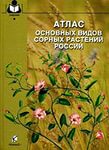 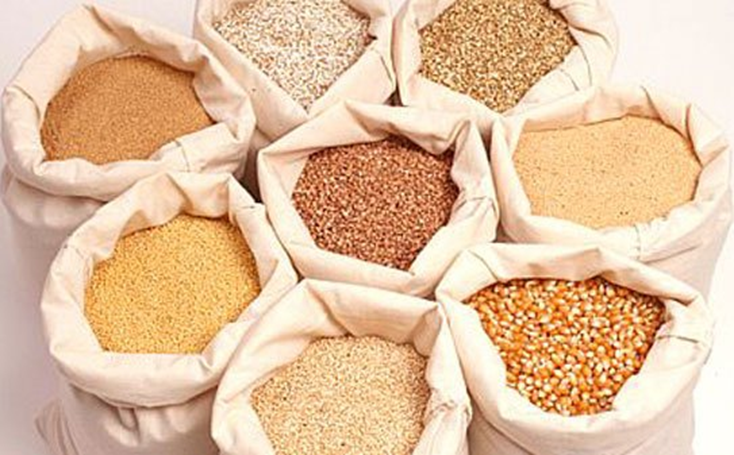 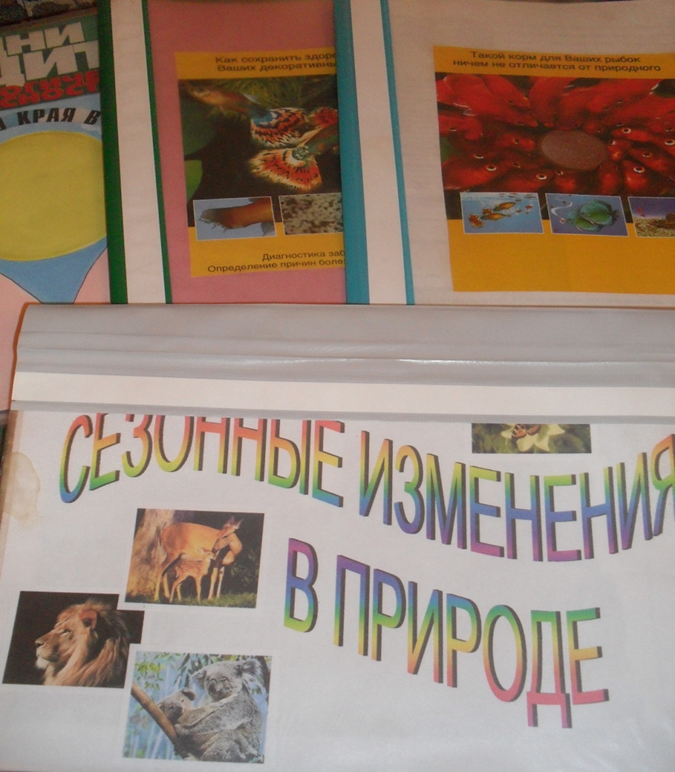 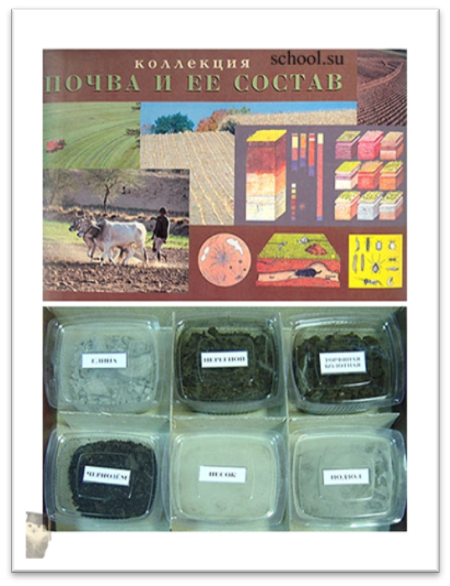 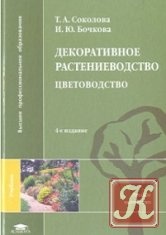 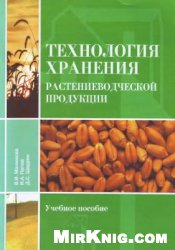 Методы и формы реализации программы.
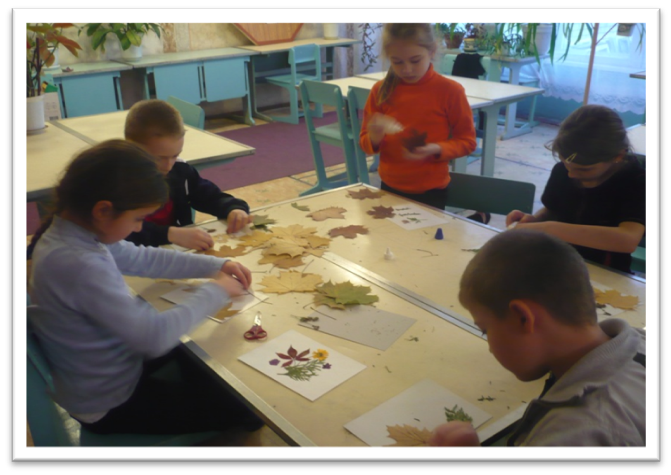 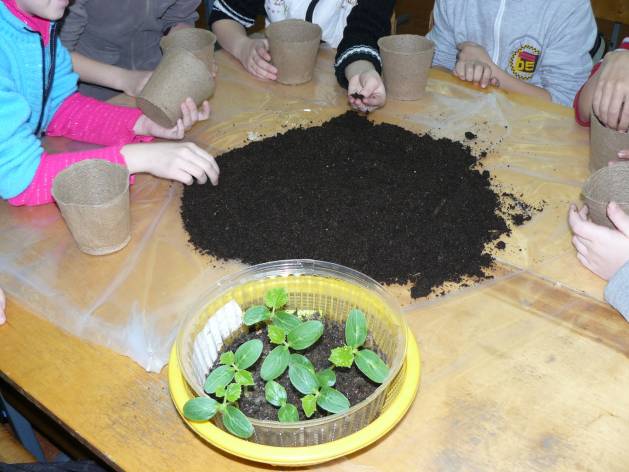 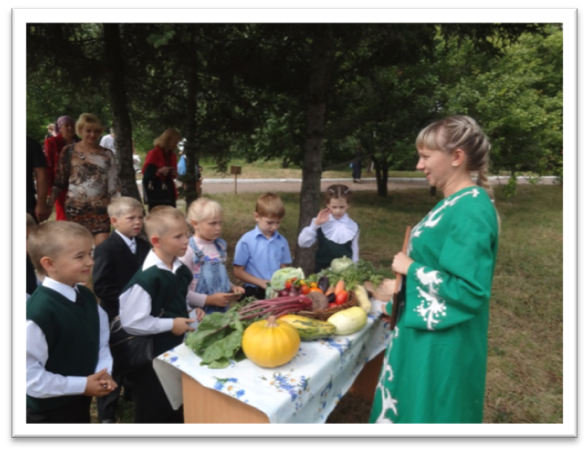 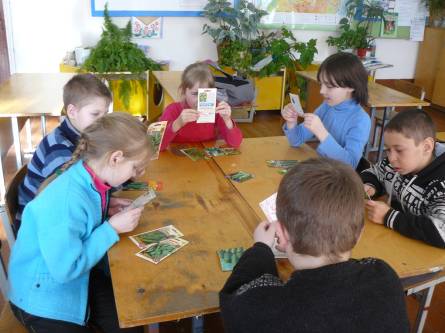 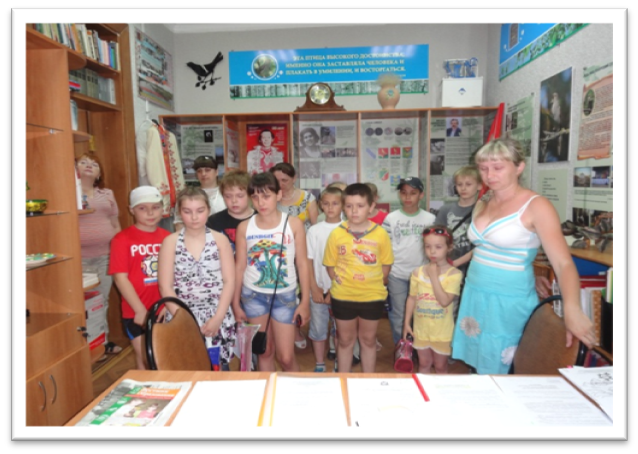 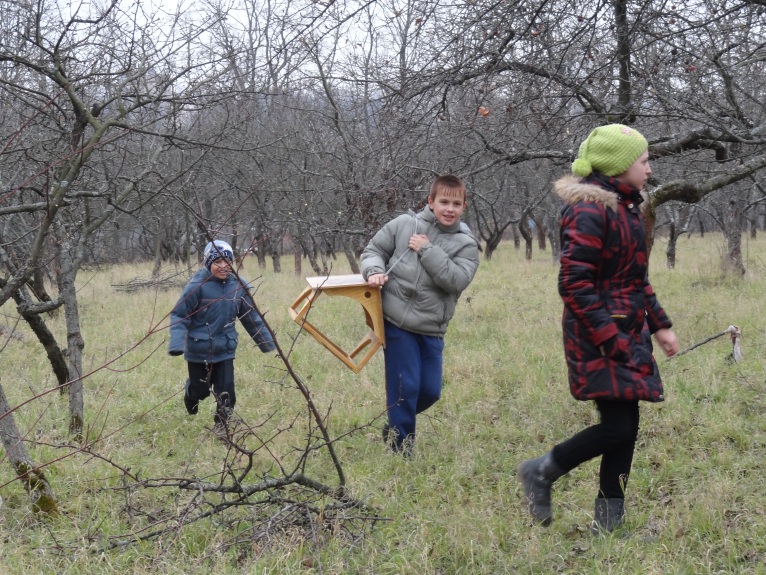 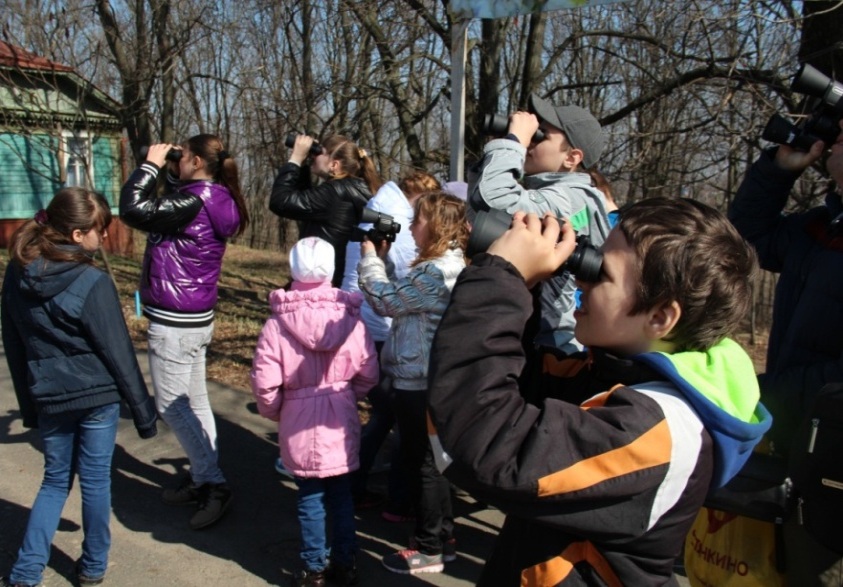 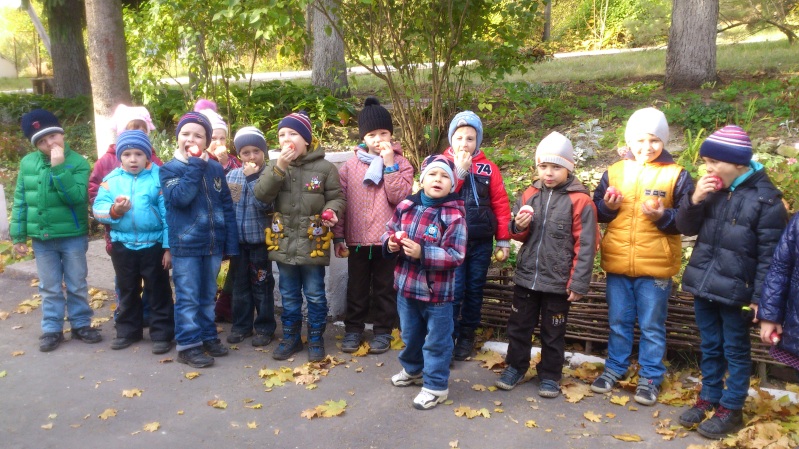 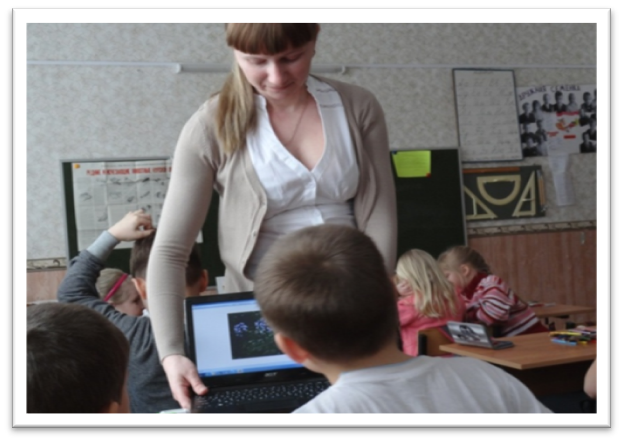 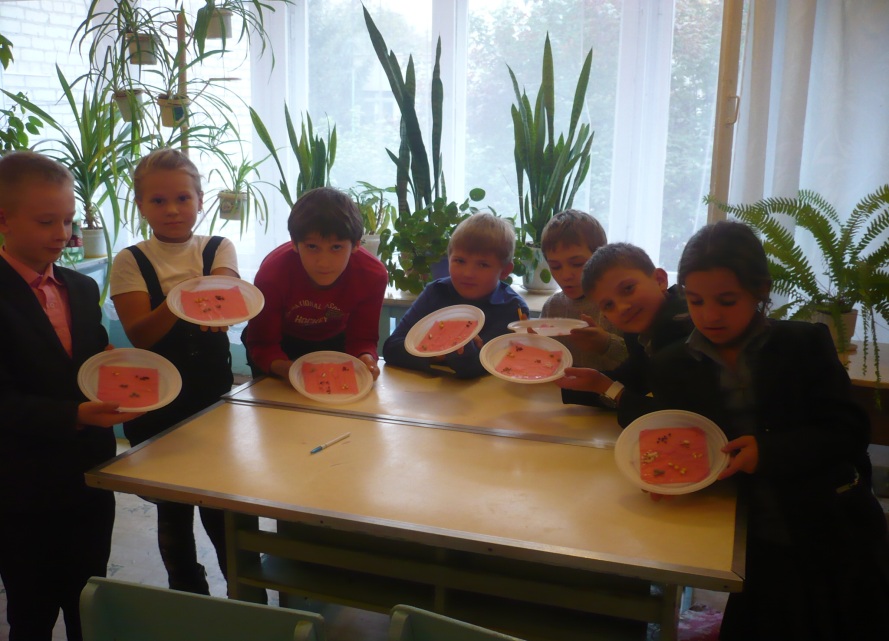 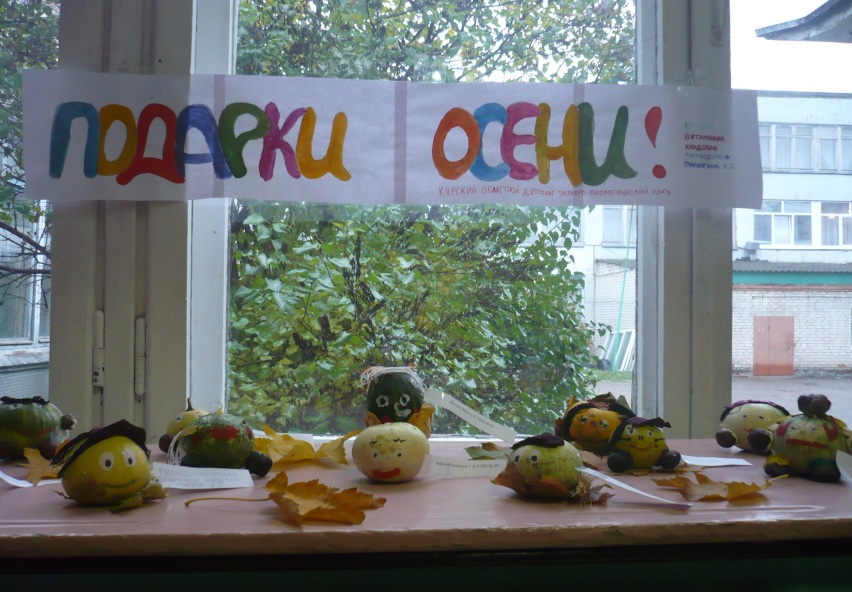 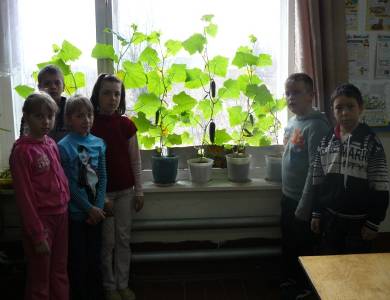 Наши достижения.
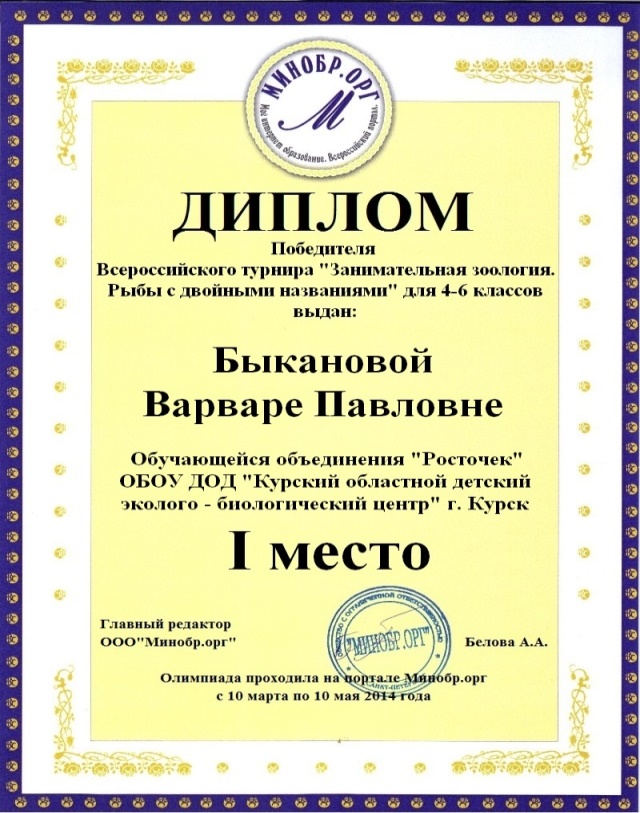 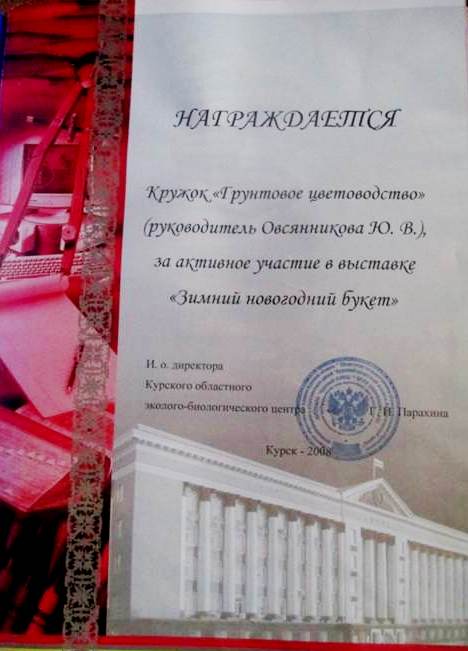 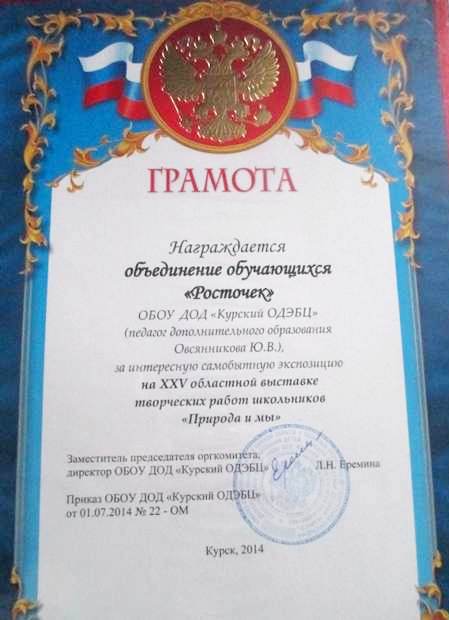 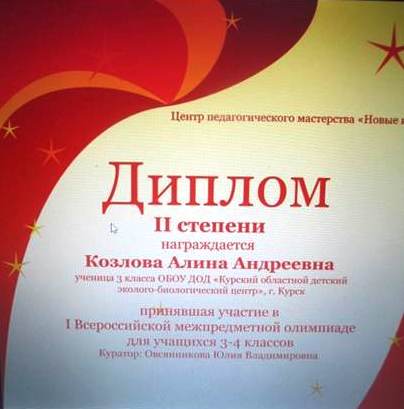 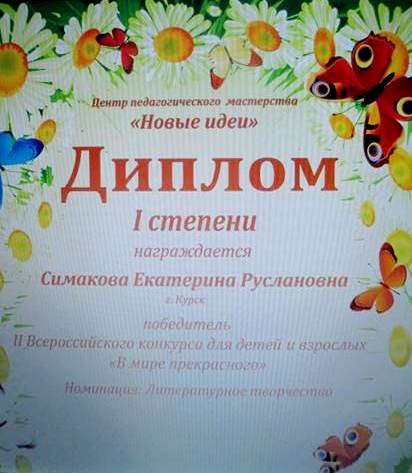 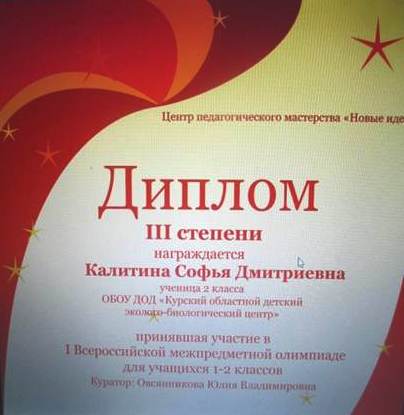 СПАСИБО ЗА ВНИМАНИЕ!